Saturday, November 9, 2019
Moderator
Neil Love, MD
Faculty
Johanna Bendell, MD
Jamie Carroll, APRN, MSN, CNP
Matthew S Davids, MD, MMSc
Morie A Gertz, MD, MACP
Amy Goodrich, CRNP
Sara Hurvitz, MD
Ann S LaCasce, MD, MMSc
Jessica Mitchell, APRN, CNP, MPH
Josie Montegaard, MSN, AGPCNP-BC
Eileen M O’Reilly, MD
Elizabeth O’Reilly, MSN, MPH, ANP-BC
Daniel P Petrylak, MD
David I Quinn, MBBS, PhD
Tiffany A Richards, PhD, ANP-BC, AOCNP
Susan K Roethke, CRNP, MSN, ANP-BC, AOCNP
Hope S Rugo, MD
Victoria Sinibaldi, RN, MS, CS, CANP, BC
Amanda Wagner, APRN-CNP, AOCNP
Session Overview – Saturday
Session Overview – Saturday (cont)
HR-positive, HER2-positive
2 positive nodes
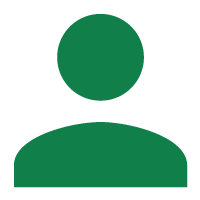 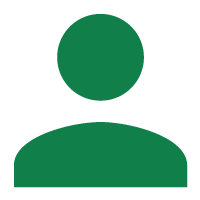 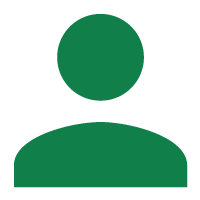 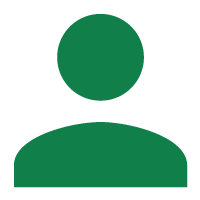 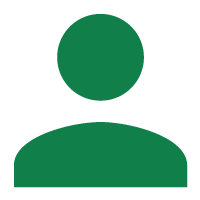 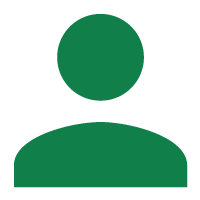 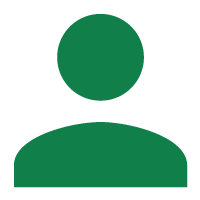 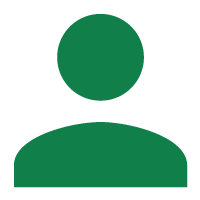 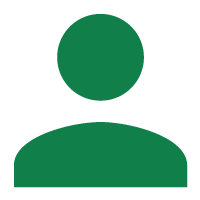 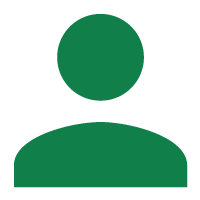 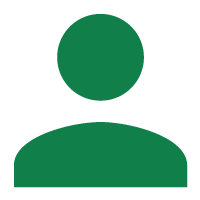 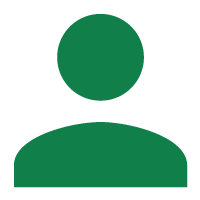 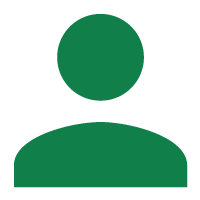 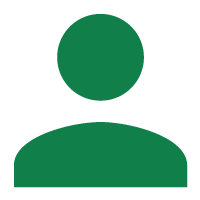 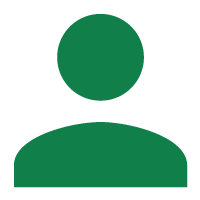 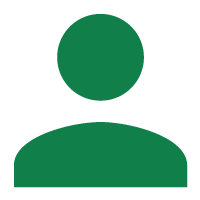 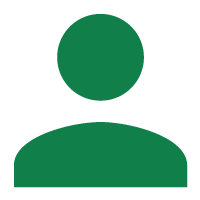 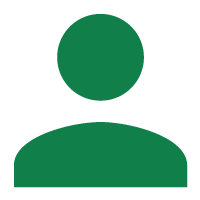 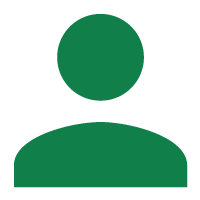 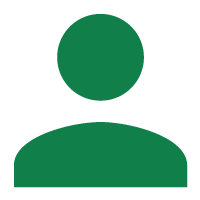 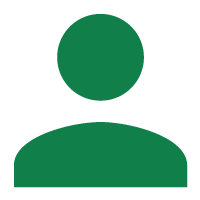 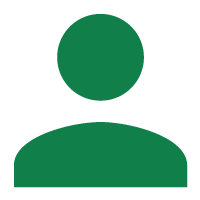 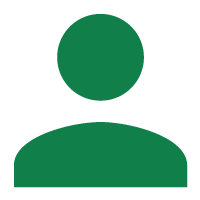 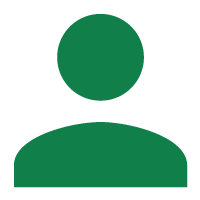 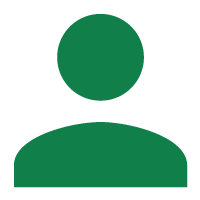 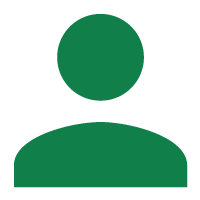 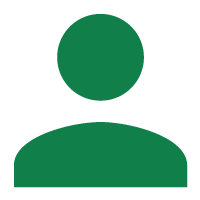 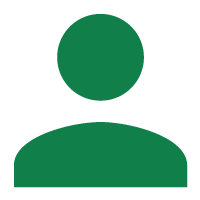 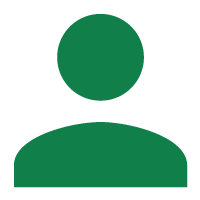 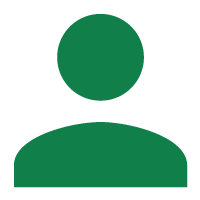 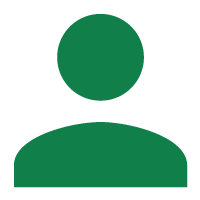 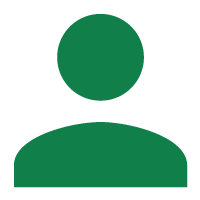 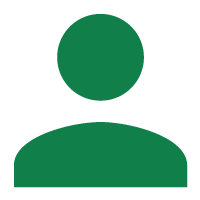 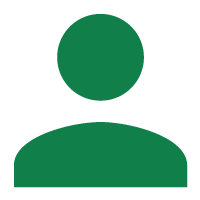 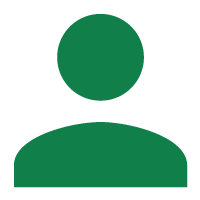 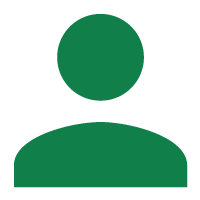 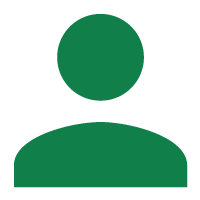 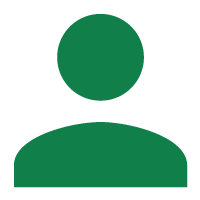 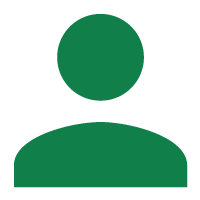 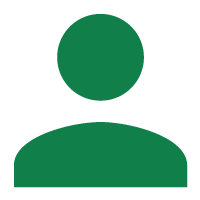 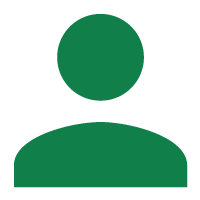 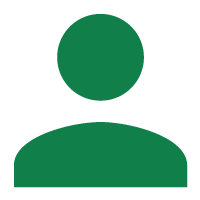 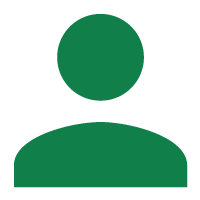 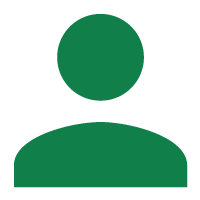 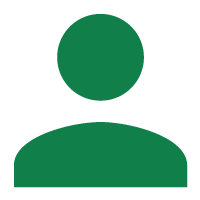 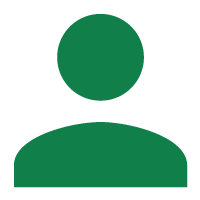 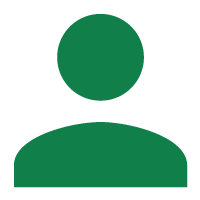 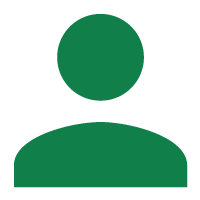 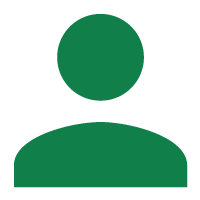 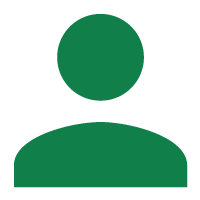 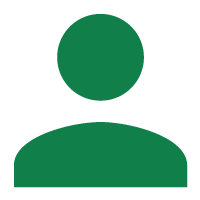 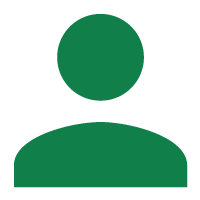 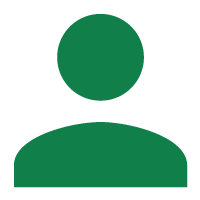 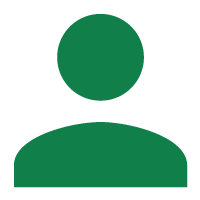 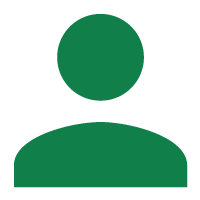 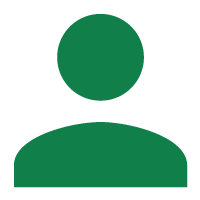 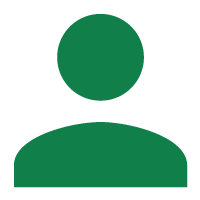 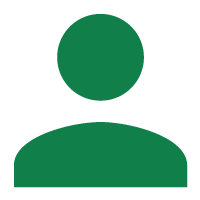 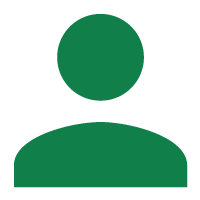 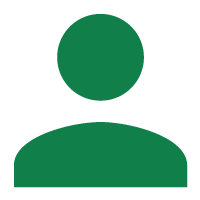 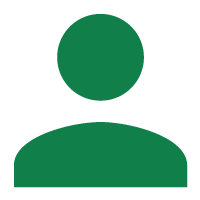 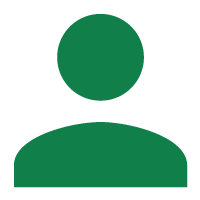 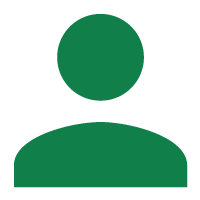 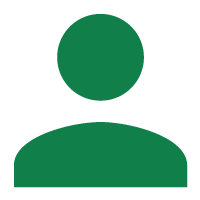 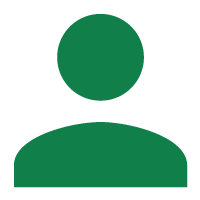 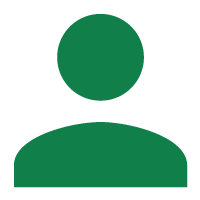 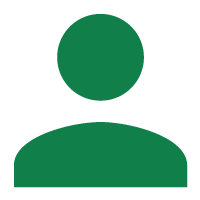 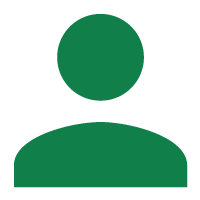 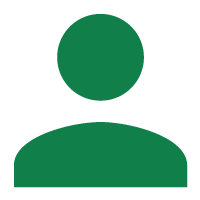 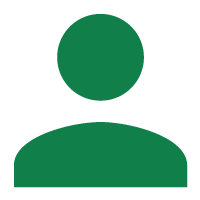 70 people cancer free: no further treatment
15 people cancer free: chemotherapy/ trastuzumab
2 more people cancer free by adding pertuzumab
2 more people cancer free by adding postadjuvant neratinib
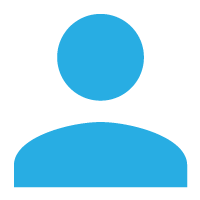 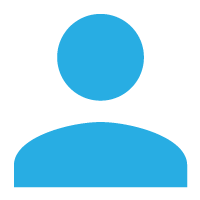 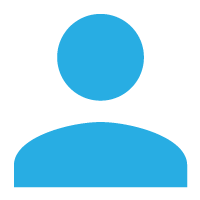 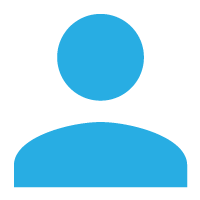 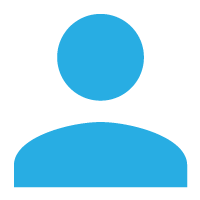 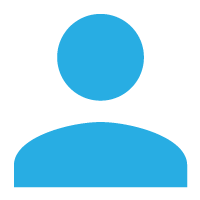 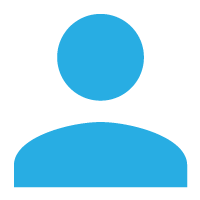 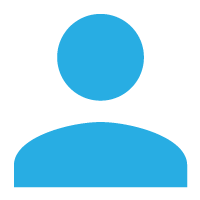 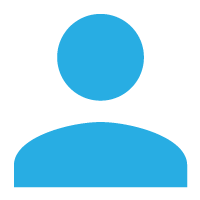 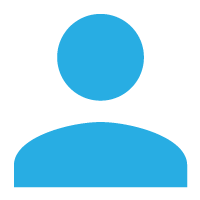 11 people: cancer recurrence
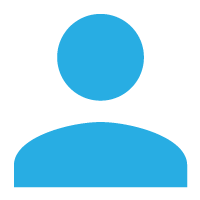 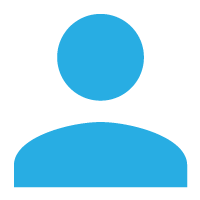 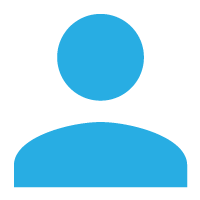 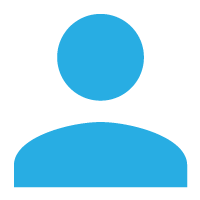 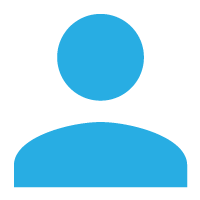 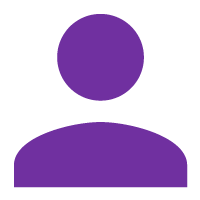 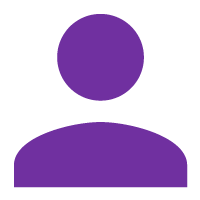 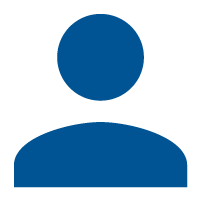 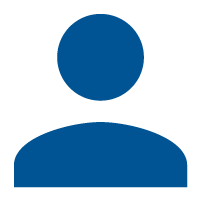 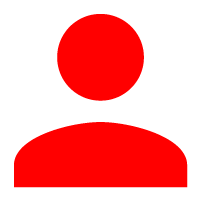 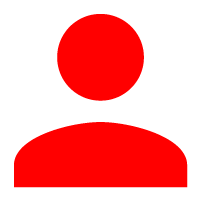 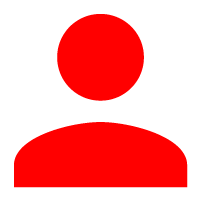 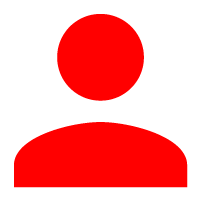 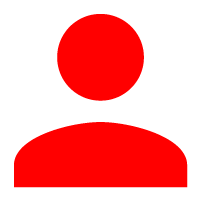 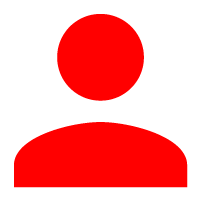 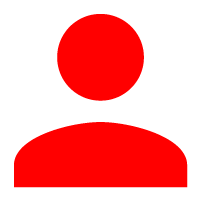 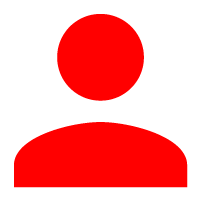 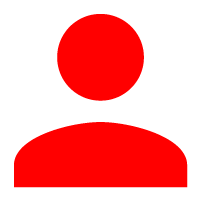 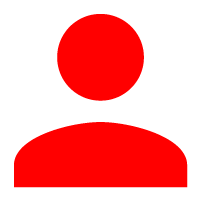 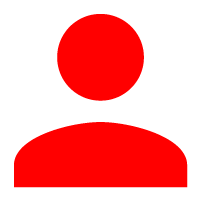 Estimates provided to patients by 30 breast cancer clinical investigators
Oncology Nursing Retreat Faculty
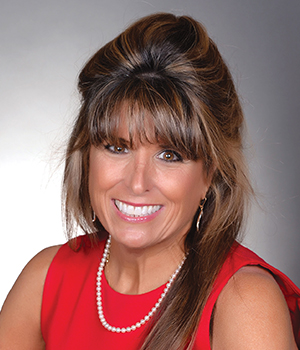 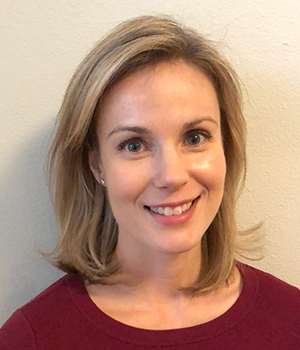 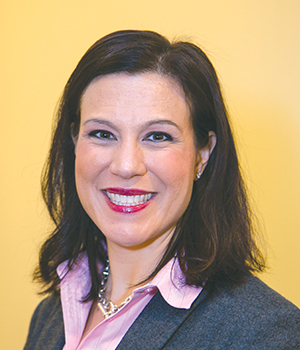 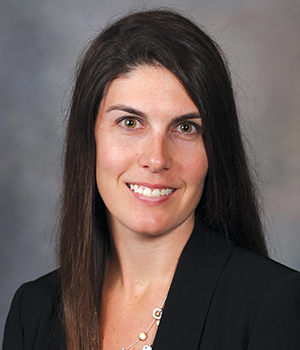 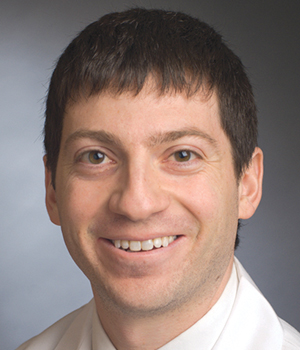 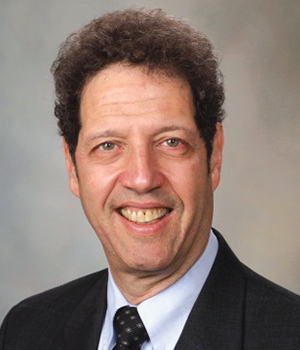 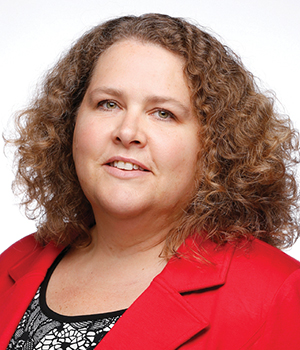 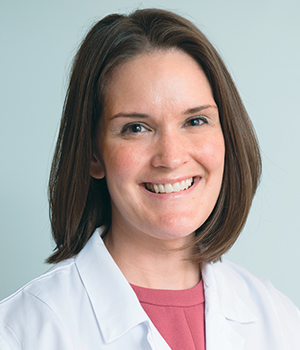 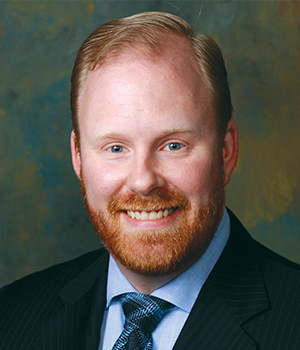 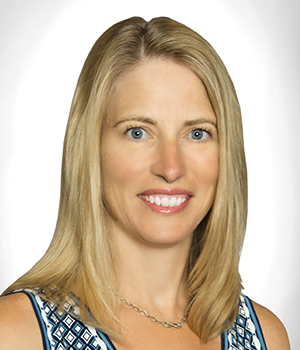 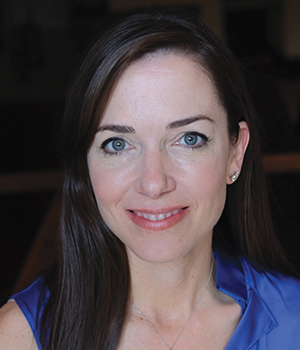 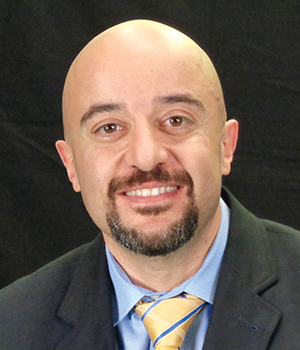 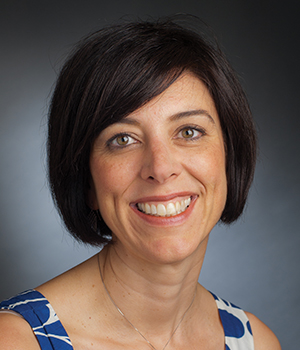 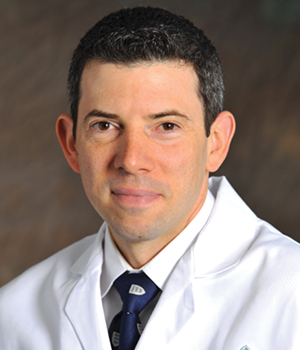 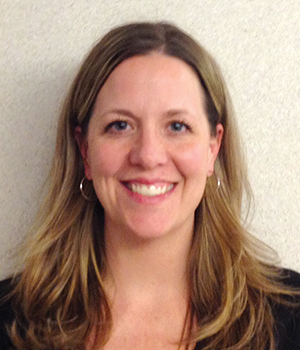 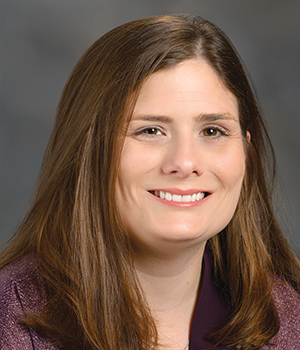 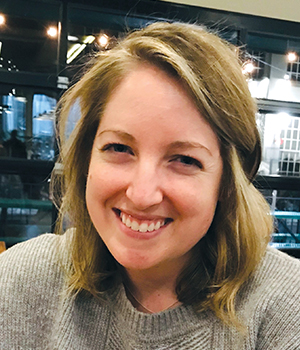 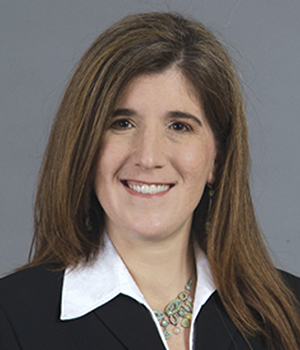 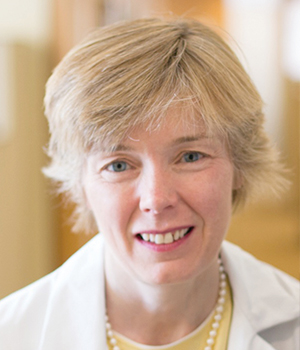 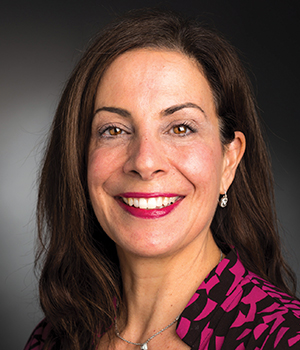 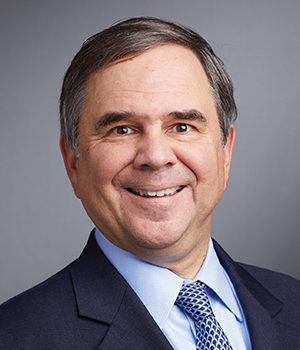 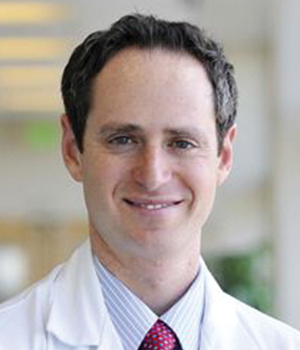 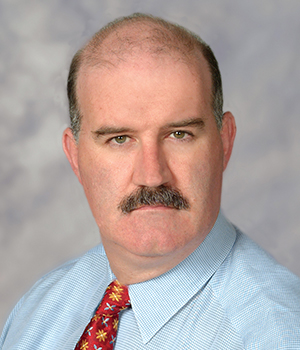 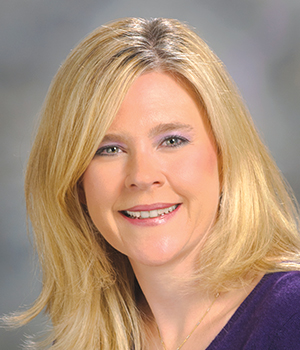 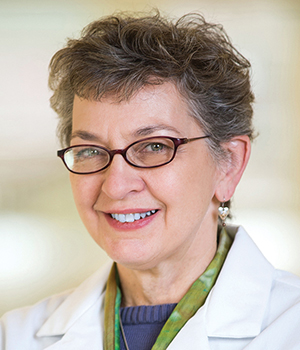 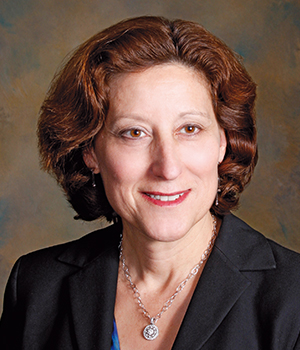 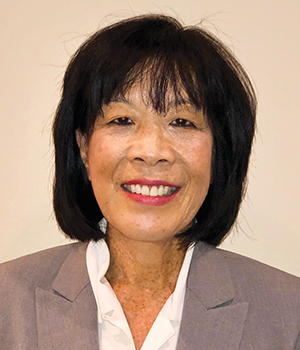 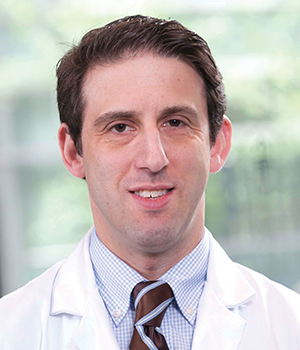 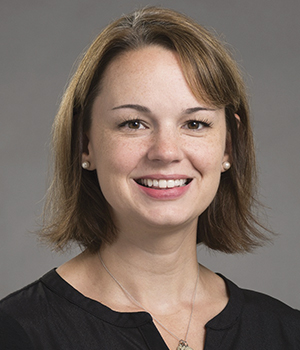 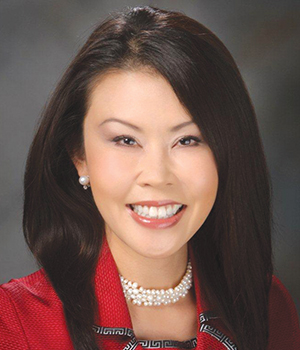 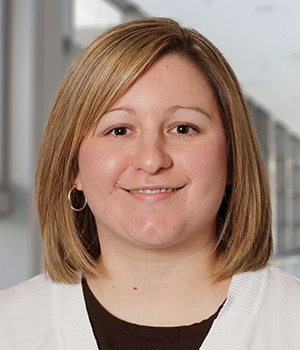 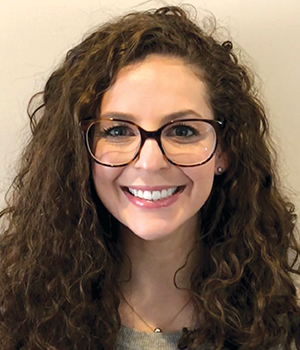 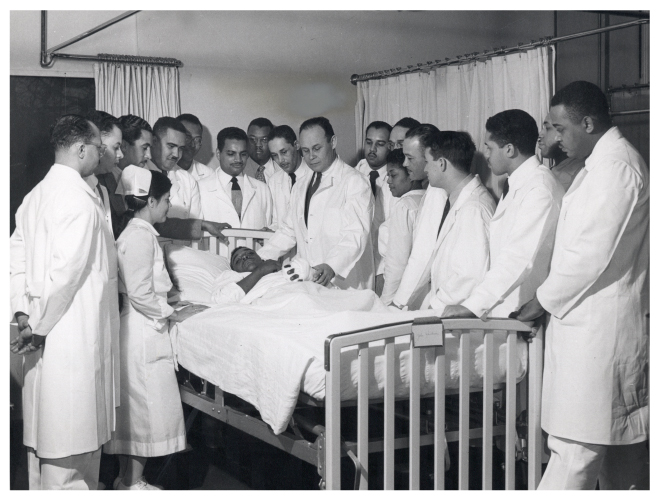 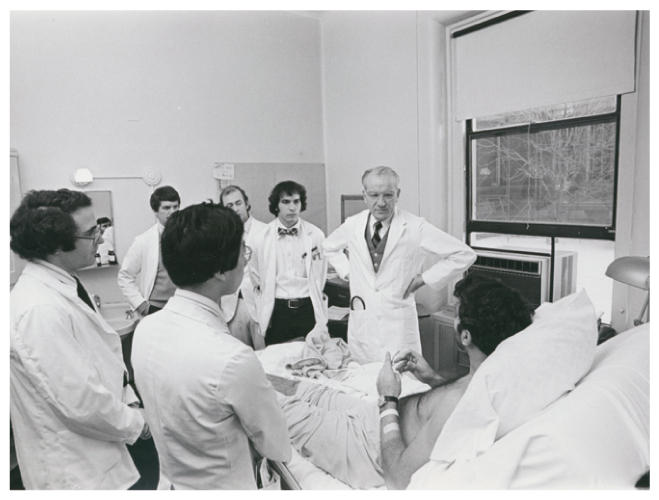 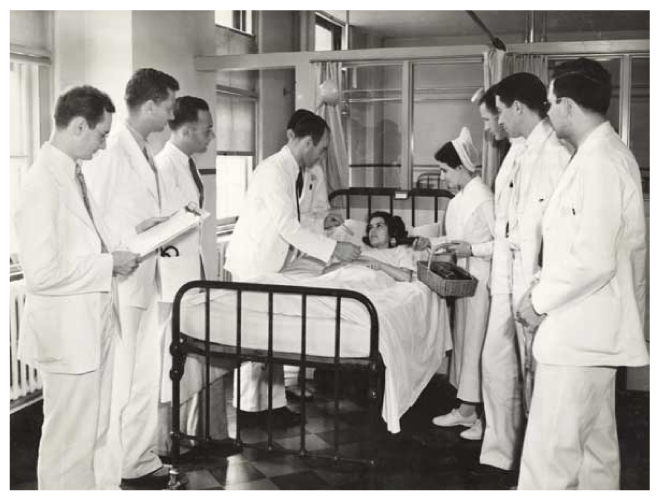 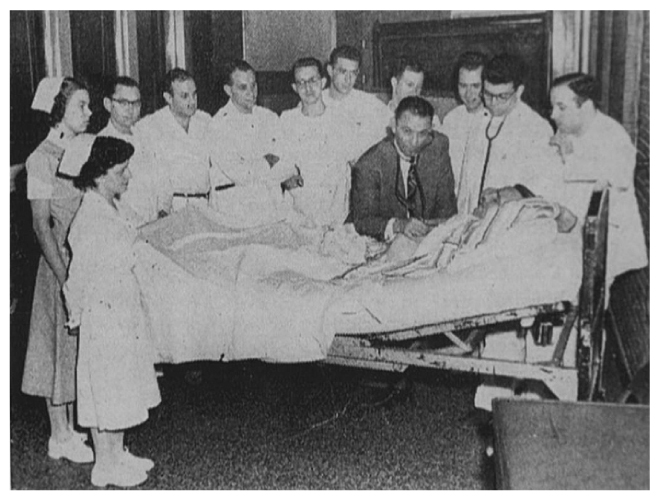 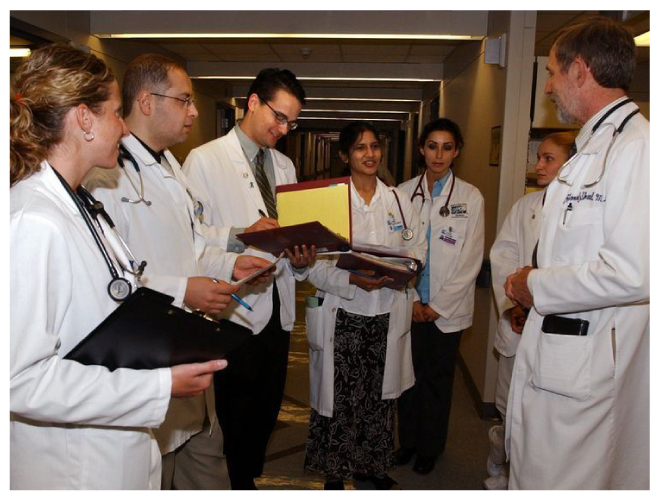 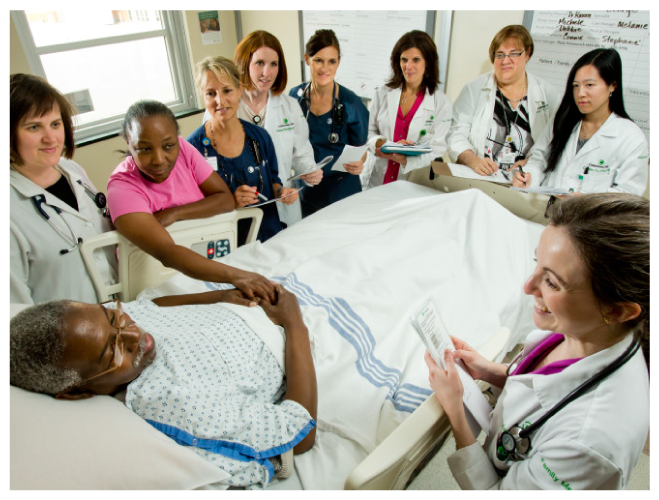 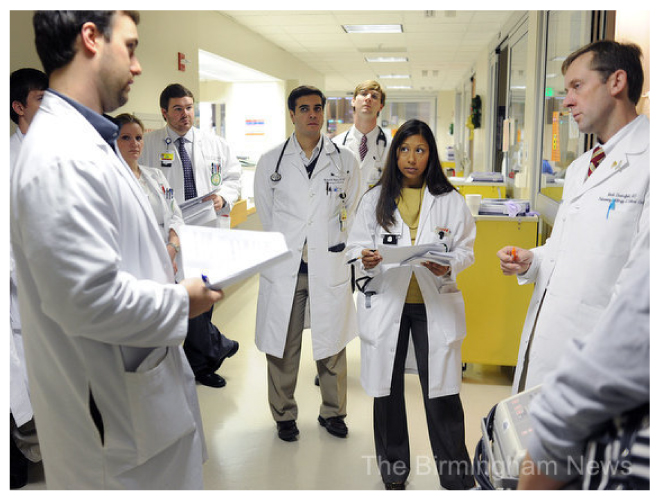 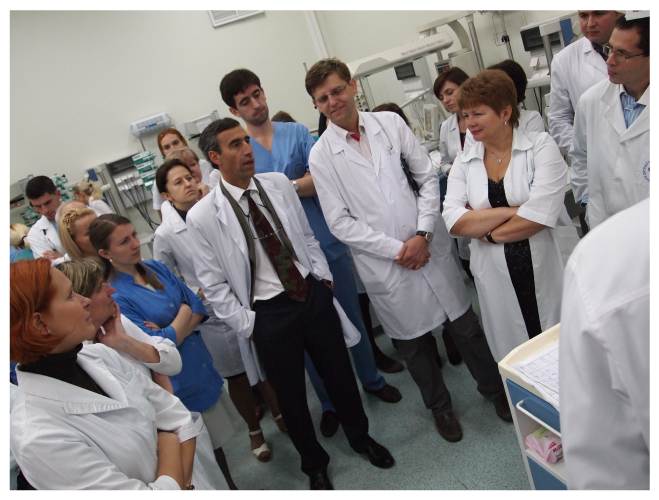 Symposium Themes
Personalized oncology: Implementing an individualized oncologic strategy 
Tumor factors (eg, biomarkers, numeracy)
Biopsychosocial factors (eg, adherence, available family support, comorbidities, mood) 
Novel agents and treatment strategies
The new-agents revolution (beginning of the end?)
The bond that heals (both ways)
The Core Oncology TriadDeveloping an Individualized Oncology Strategy
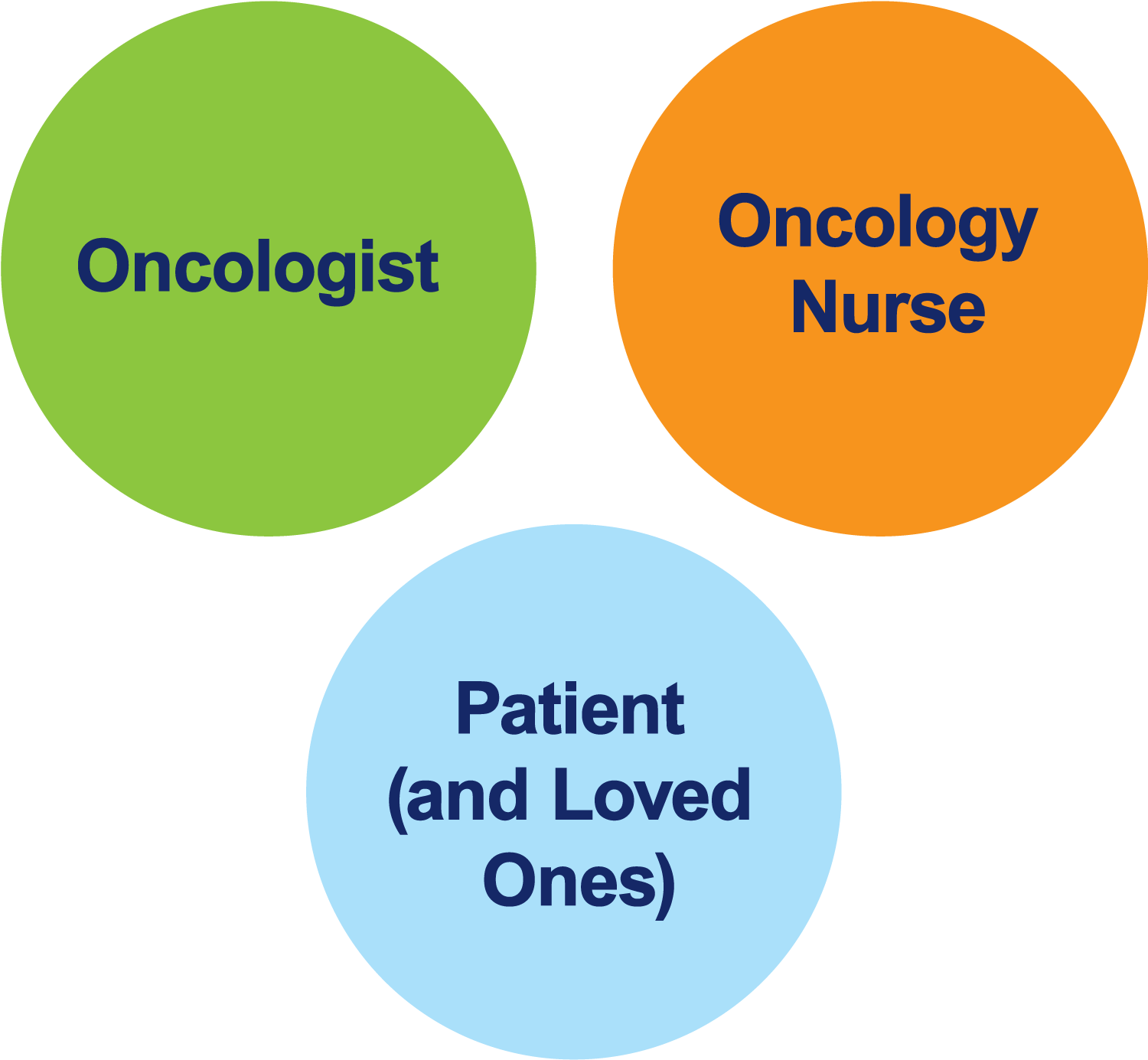 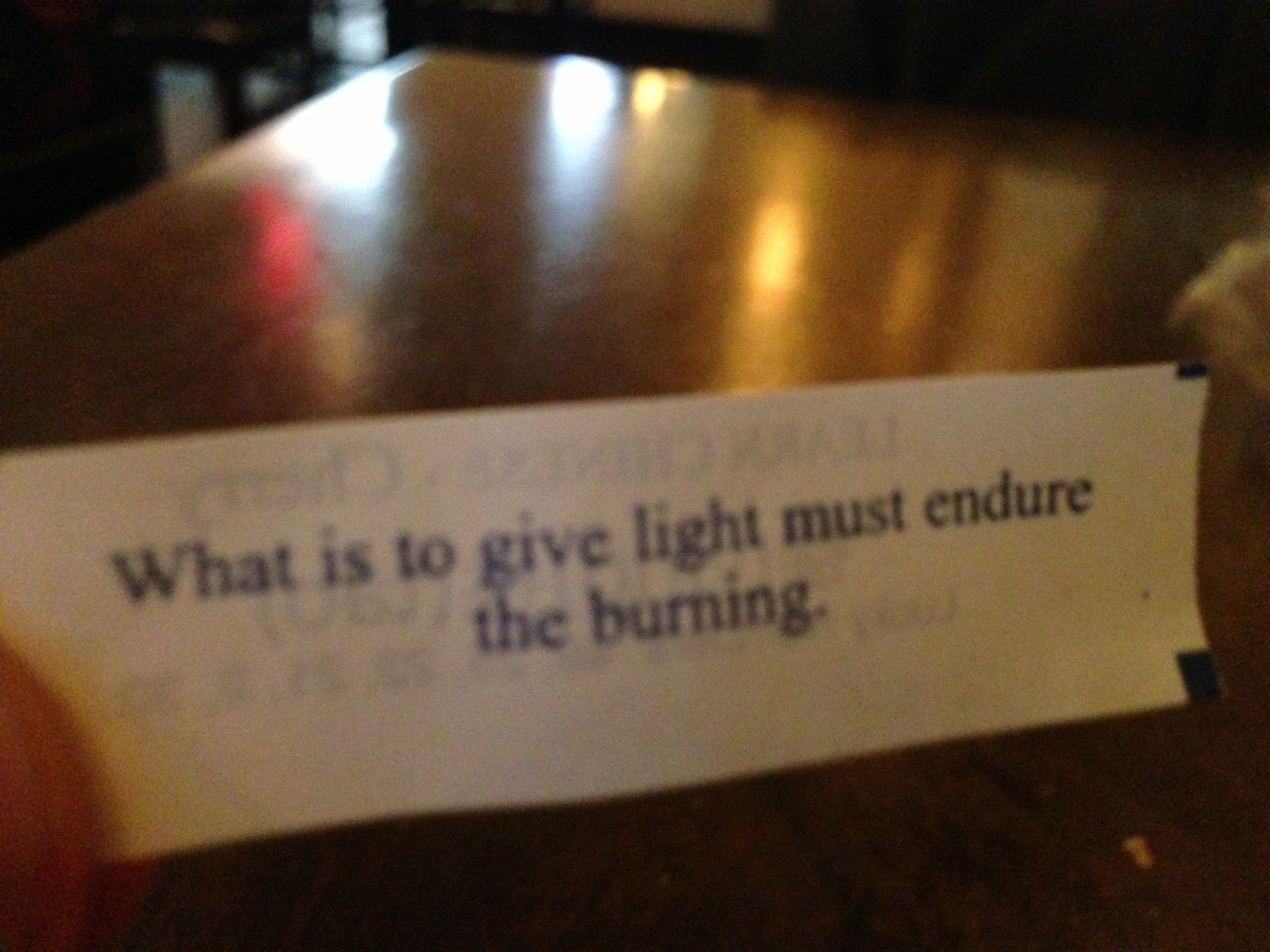 Approximately how many patients with the following types of cancer have you interacted with over the past year?
Day in the Life: NURSE 8
72 M, Lung cancer, Pemetrexed, carboplatin, Socioeconomic status
31 F, Benign hematology, transfusion exchange, Depression
72 F, AML and HCC, Pembrolizumab, Acceptance of disease 
73 F, Mantle Cell Lymphoma, Study drug, Acceptance of disease
30 F, Breast cancer, AC, Young age
61 F, Colorectal cancer, completed FOLFOX, Language barrier
63 F, Multiple myeloma, Daratumumab, Language barrier
56 F, Head and neck cancer, Pembrolizumab, Socioeconomic status
79 F, Multiple myeloma, Surveillance, Culture
58 M, Multiple myeloma, Zoledronic acid, poor attitude
85 F, Ovarian cancer, will receive study drug, had multiple lines of therapy
Day in the Life: NURSE 8
80 F, AML and Lung cancer, Pembrolizumab, venetoclax, azacitidine, family support
70 F, Lung cancer, Pemetrexed/carbo/pembrolizumab, Acceptance of disease
37 F, Benign hematology, Opioid addiction
26 F, Hodgkin lymphoma, Nivolumab, Family support
63 M, Colorectal cancer, Surveillance, Socioeconomic status
91 M, Myeloproliferative neoplasm, Surveillance, ETOH use
31 M, Testicular cancer, Surveillance, Anxiety/depression
67 F, Multiple myeloma, Bortezomib, Positive outlook 
50 F, Breast cancer, AC, Family support